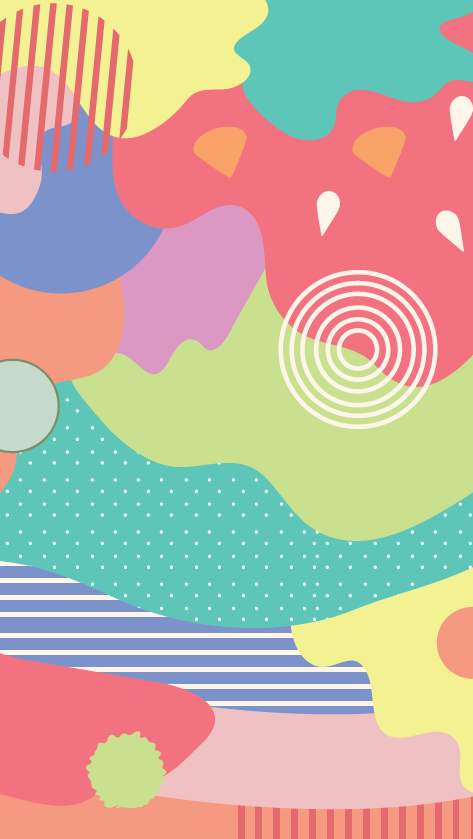 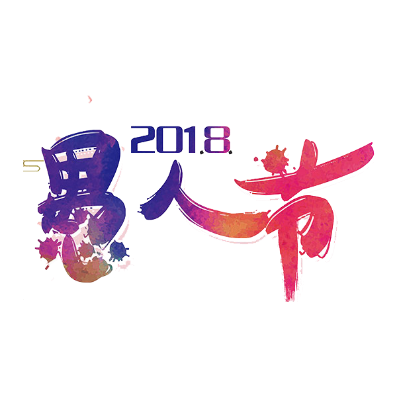 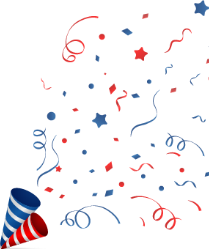 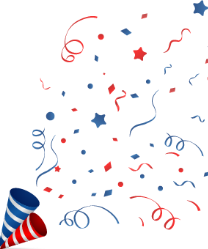 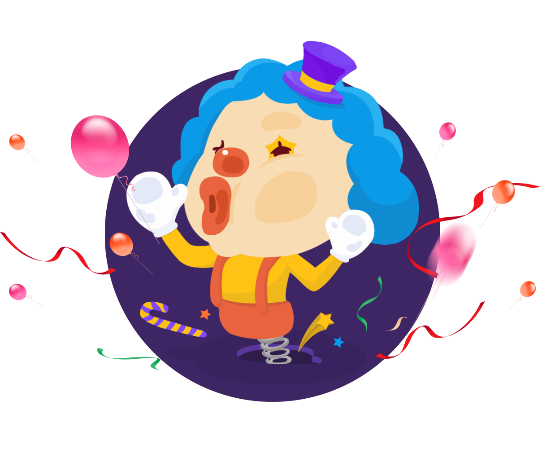 I love you more than I've ever loved any woman. And I've waited longer for you than I've waited for any woman.
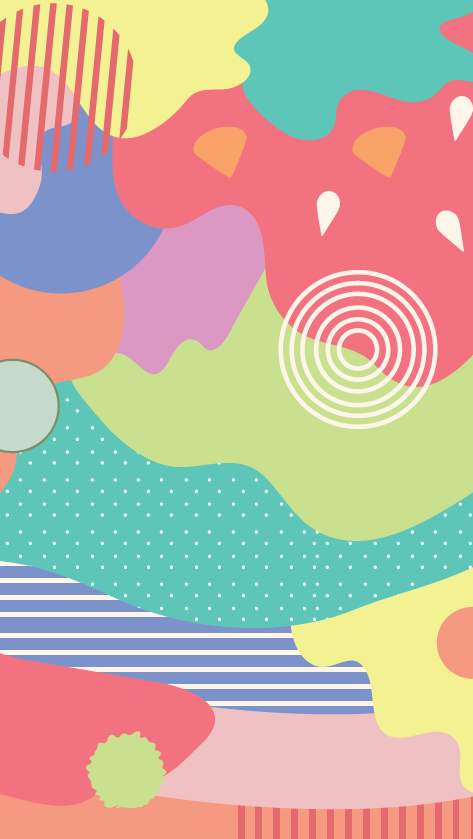 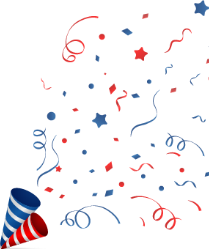 03
01
活动流程
活动策划
方案
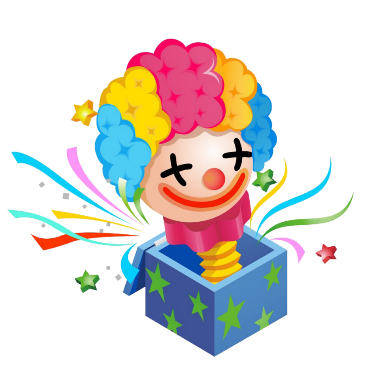 愚人节的
来源
04
02
人员安排
活动介绍
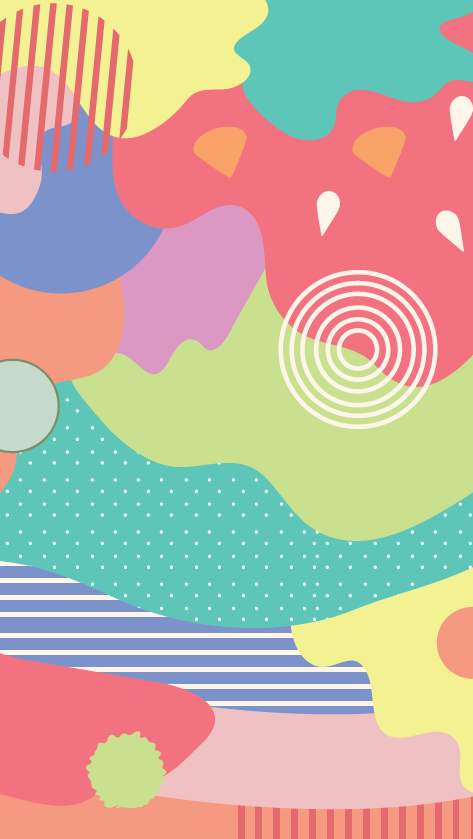 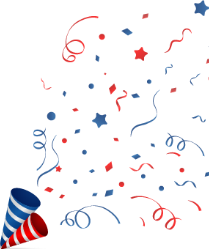 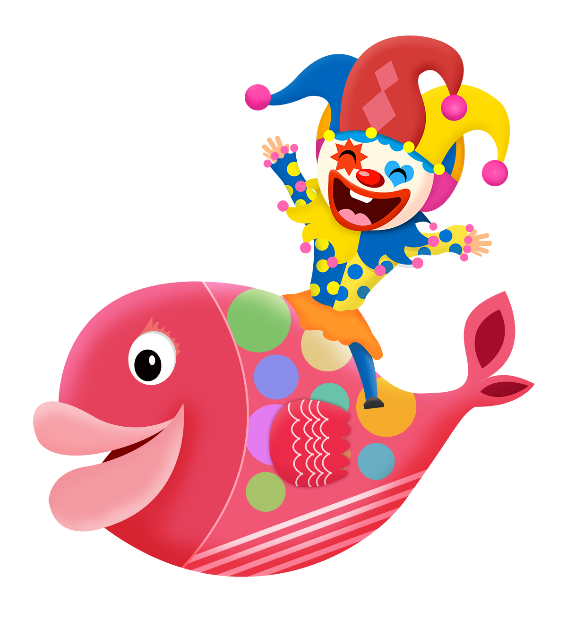 Part 01
愚人节的来源
I love you more than I've ever loved any woman. And  I've waited longer for you than I've waited for any
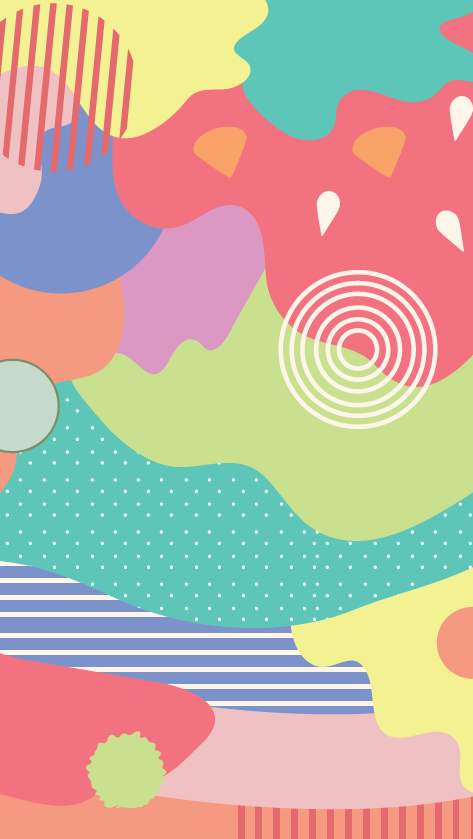 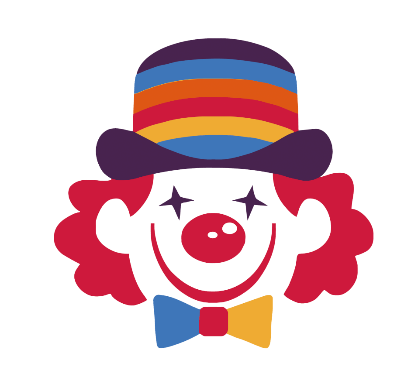 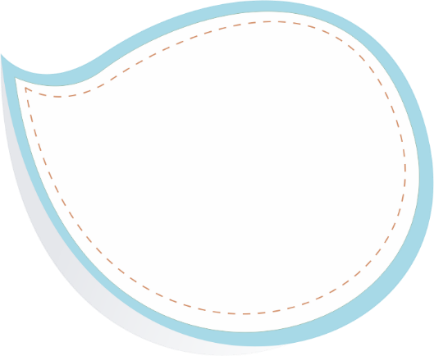 每年的四月一日，
是西方的民间传统节日——愚人节（April Fool's Day），
也称万愚节,幽默节。
对于它的起源众说纷纭：一种说法认为这一习俗源自印度的“诠俚节”。该节规定，每年三月三十一日的节日这天，不分男女老幼，可以互开玩笑、互相愚弄欺骗以换得娱乐
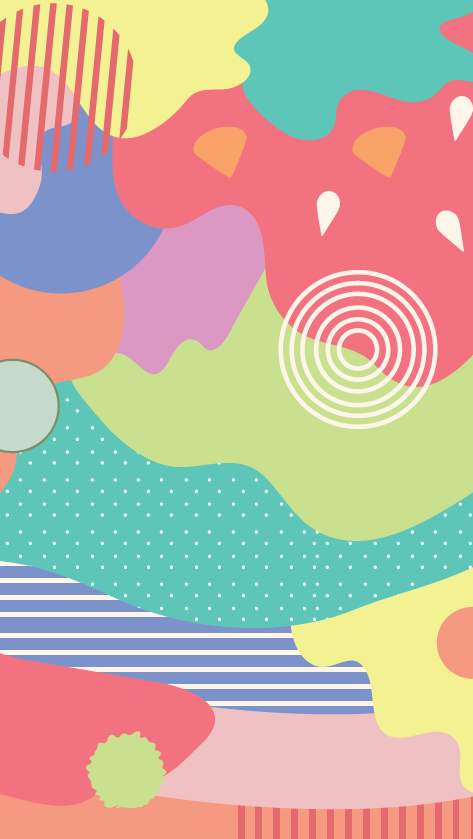 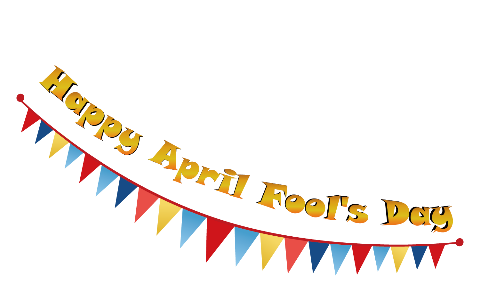 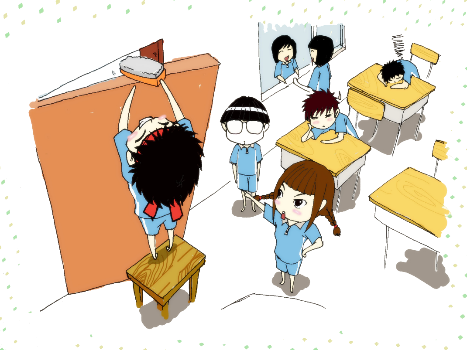 愚人节的来源
在欧美一些国家，这一天，人们以多种方式开周围的人的玩笑，上当者当被告知是愚人节时，才恍然大悟，所以这一天总是能够引出许多笑话，
不过某些玩笑也会因开得过大而引起人们的恐慌，so，玩笑最晚只能开到中午12点，这是约定俗成的严格规矩。
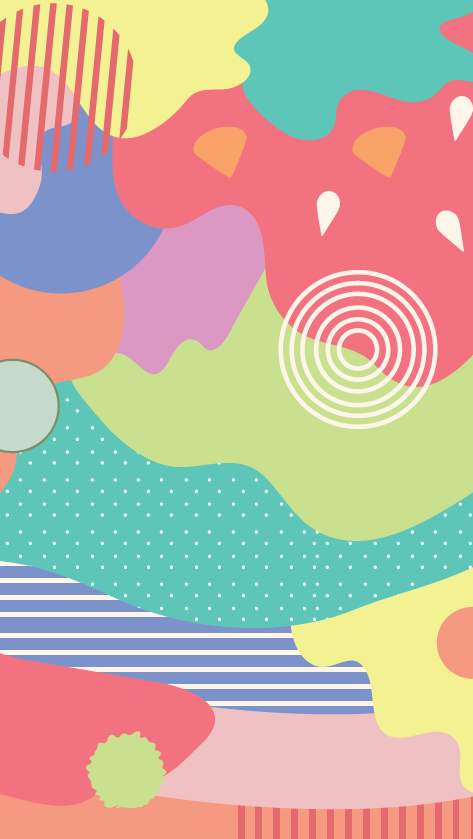 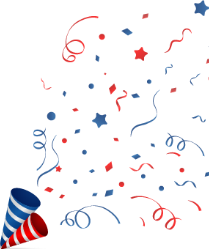 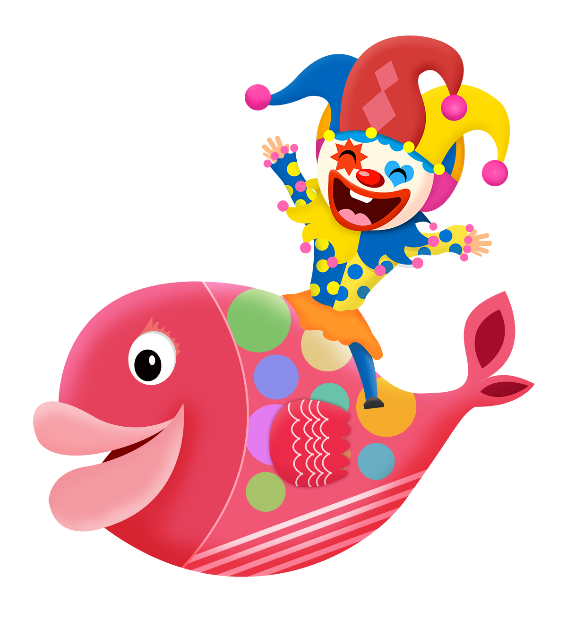 Part 02
活动介绍
I love you more than I've ever loved any woman. And  I've waited longer for you than I've waited for any
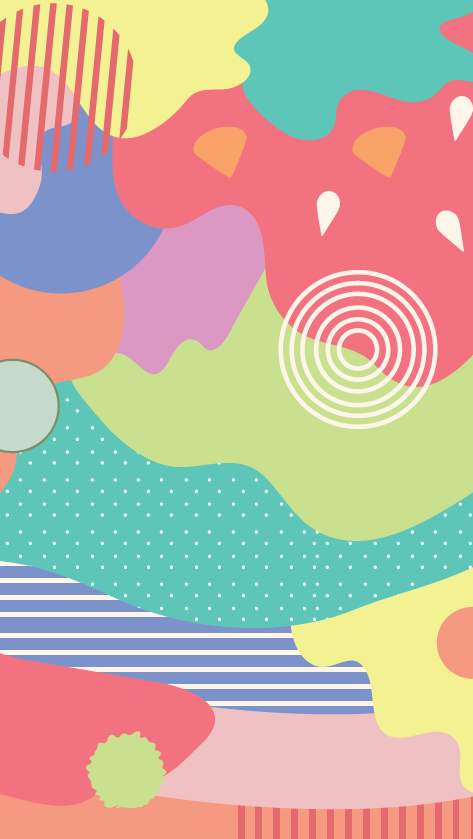 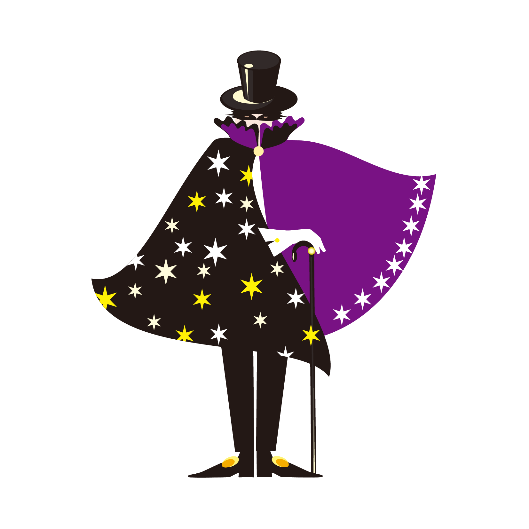 ADD YOUR TITLE HERE
I love you more than I've ever loved any woman. And I've waited longer for you than I've waited for any woman.
01
I love you more than I've ever loved any woman. And I've waited longer for you than I've waited for any woman.
02
I love you more than I've ever loved any woman. And I've waited longer for you than I've waited for any woman.
03
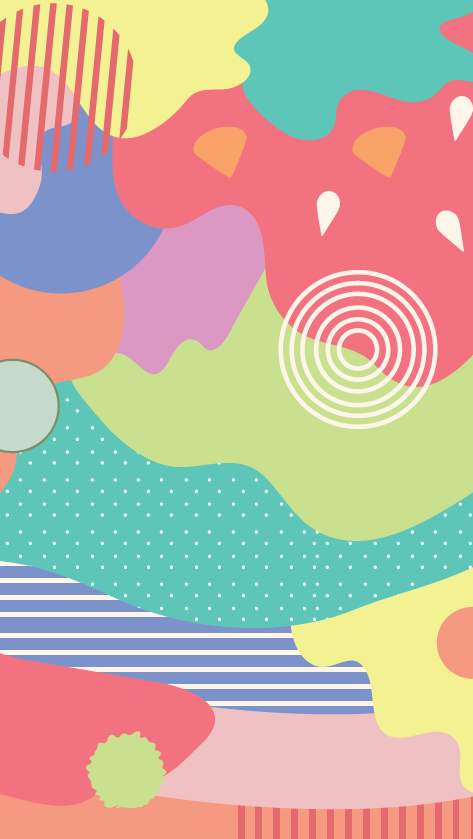 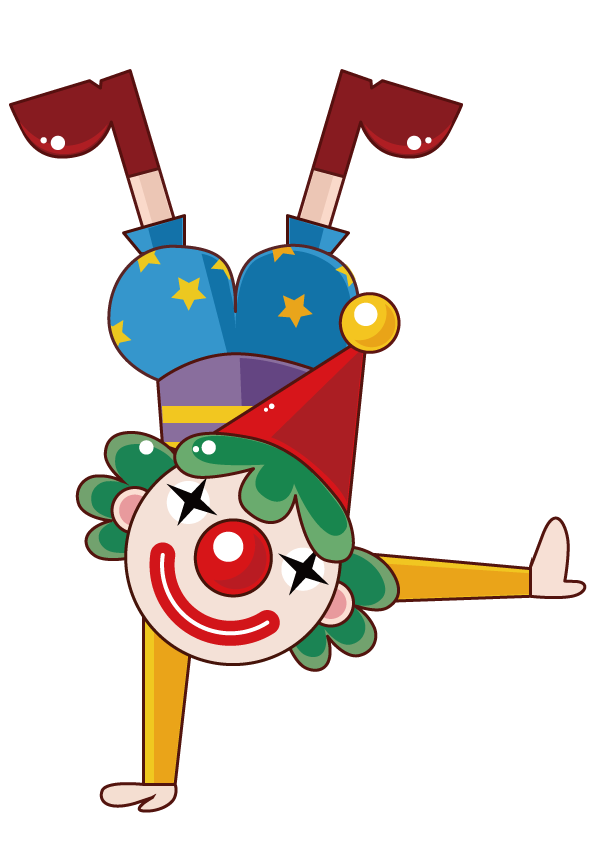 A
B
C
I love you more than I've ever loved any woman. And I've waited longer for you than I've waited for any woman. I love you more than I've ever loved any woman.
I love you more than I've ever loved any woman. And I've waited longer for you than I've waited for any woman. I love you more than I've ever loved any woman.
I love you more than I've ever loved any woman. And I've waited longer for you than I've waited for any woman. I love you more than I've ever loved any woman.
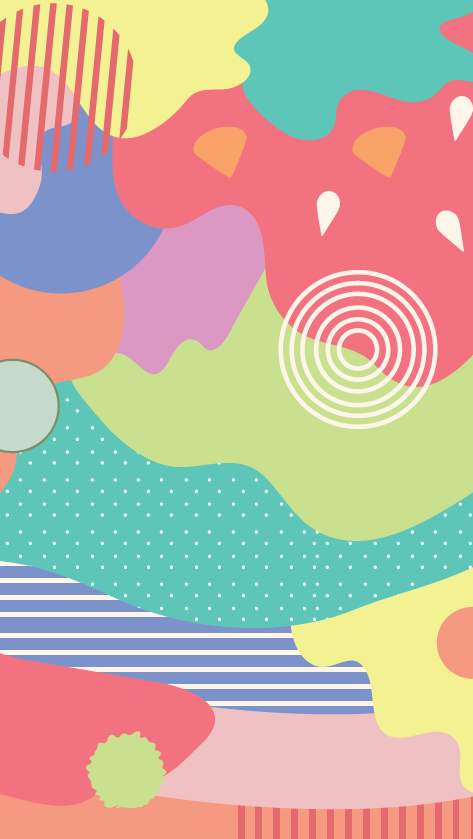 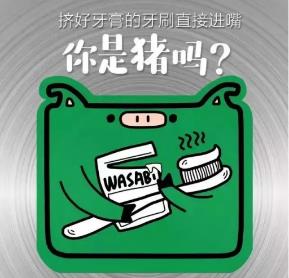 ADD YOUR TITLE HERE
I love you more than I've ever loved any woman. And I've waited longer for you than I've waited for any woman. I love you more than I've ever loved any woman.
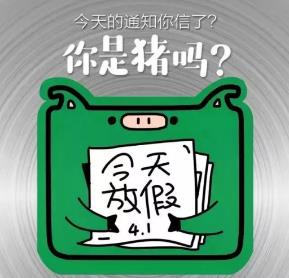 ADD YOUR TITLE HERE
I love you more than I've ever loved any woman. And I've waited longer for you than I've waited for any woman. I love you more than I've ever loved any woman.
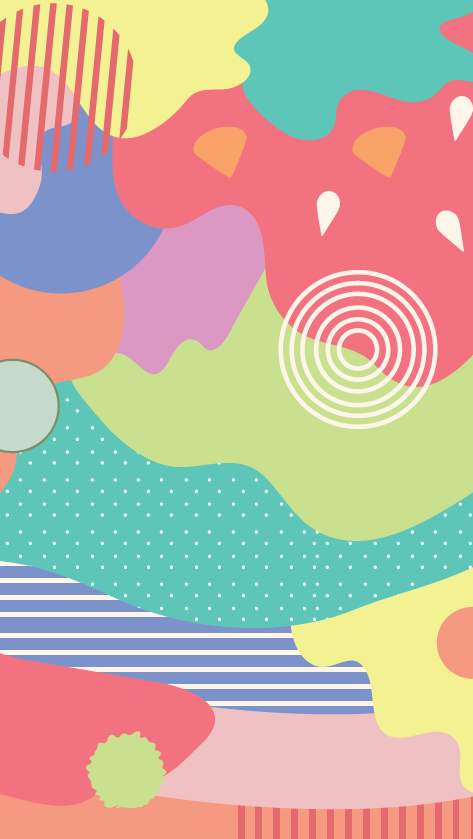 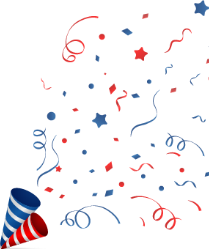 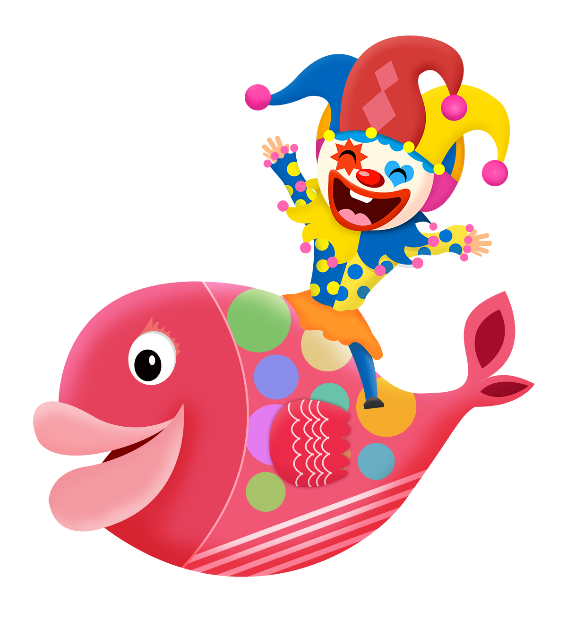 Part 03
活动策划方案
I love you more than I've ever loved any woman. And  I've waited longer for you than I've waited for any
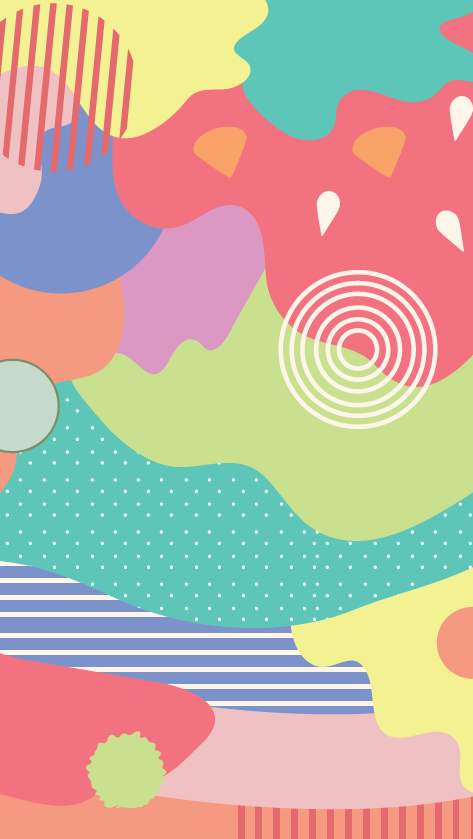 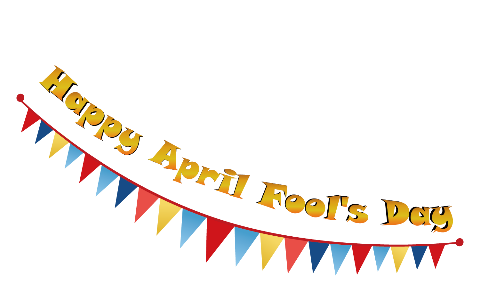 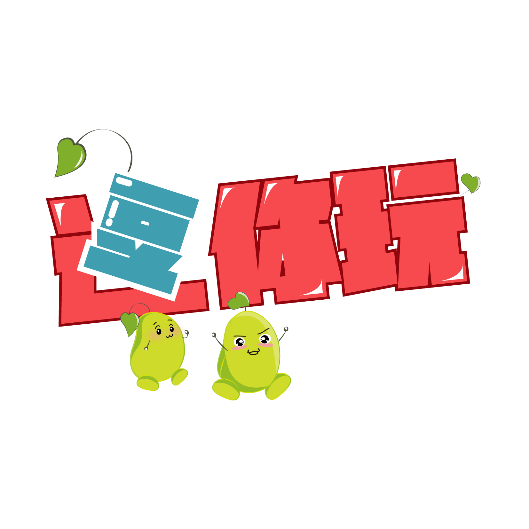 ADD YOUR TITLE HERE
I love you more than I've ever loved any woman. And I've waited longer for you than I've waited for any woman. I love you more than I've ever loved any woman
I love you more than I've ever loved any woman. And I've waited longer for you than I've waited for any woman. I love you more than I've ever loved any woman.
I love you more than I've ever loved any woman. And I've waited longer for you than I've waited for any woman.
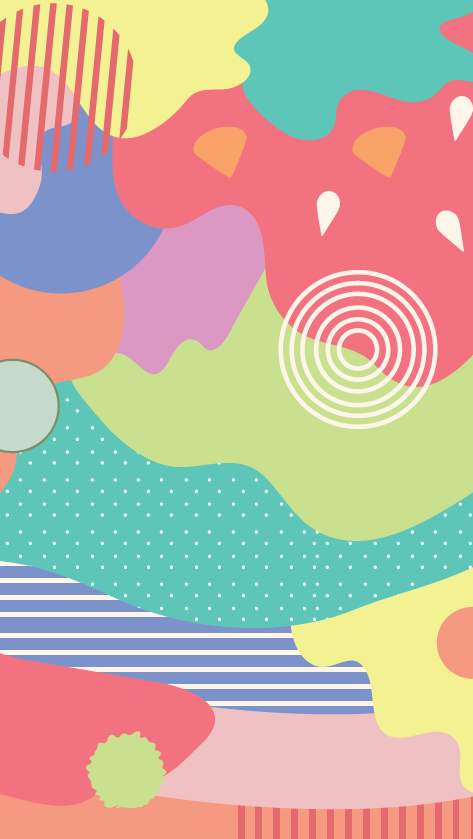 I love you more than I've ever loved any woman. And I've waited longer for you than I've waited for any woman. I love you more than I've ever loved any woman
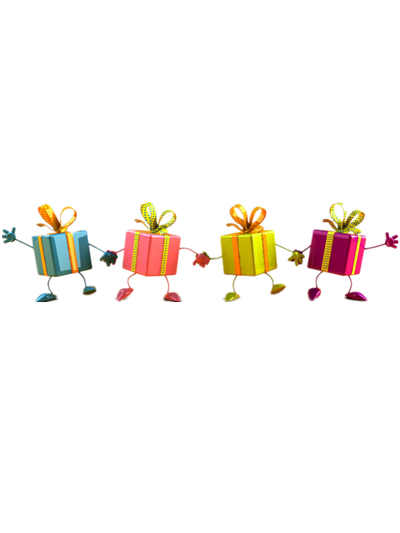 03
01
02
TITLE HERE
TITLE HERE
TITLE HERE
I love you more than I've ever loved any woman. And I've waited longer for you than I've waited for any woman.
I love you more than I've ever loved any woman. And I've waited longer for you than I've waited for any woman.
I love you more than I've ever loved any woman. And I've waited longer for you than I've waited for any woman.
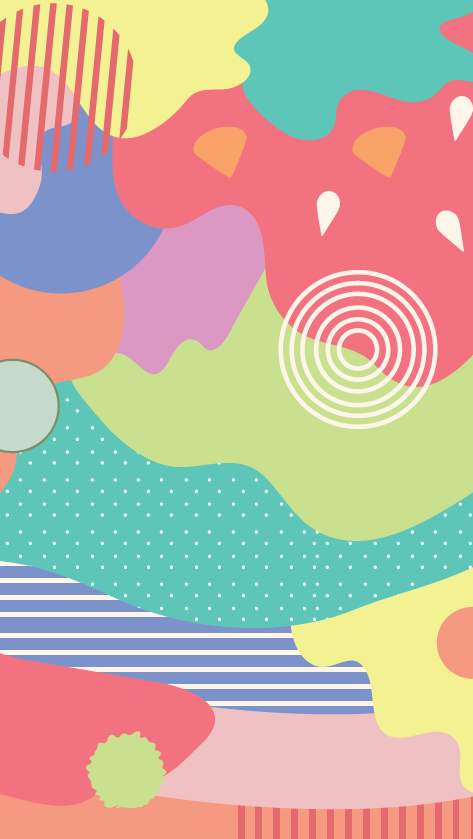 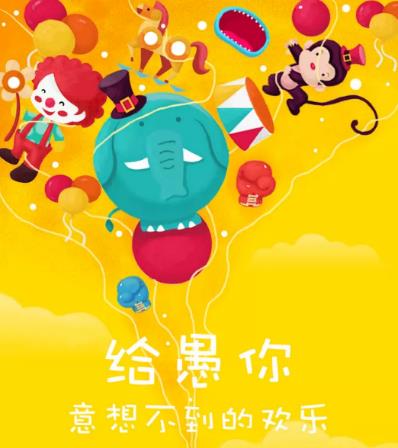 I love you more than I've ever loved any woman. And I've waited longer for you than I've waited for any woman.
01
I love you more than I've ever loved any woman. And I've waited longer for you than I've waited for any woman.
02
I love you more than I've ever loved any woman. And I've waited longer for you than I've waited for any woman.
03
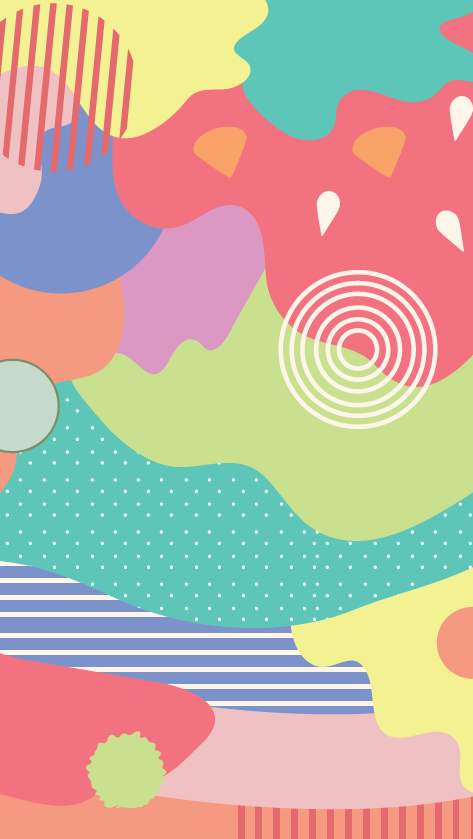 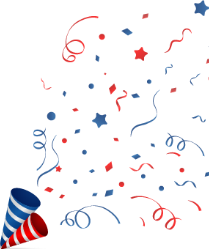 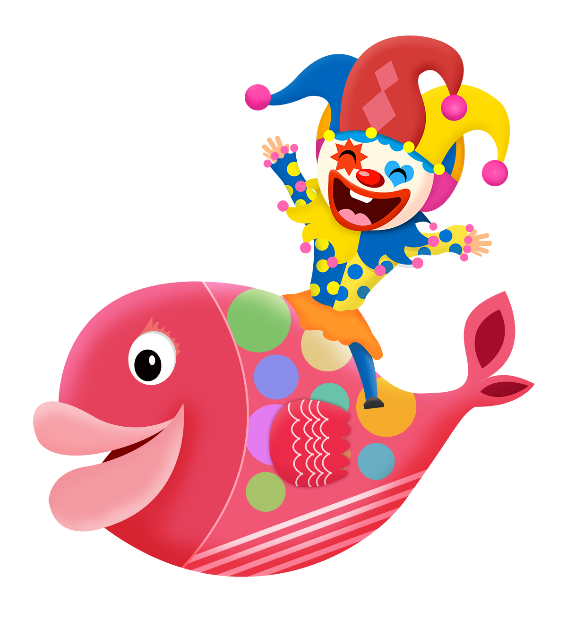 Part 04
人员安排
I love you more than I've ever loved any woman. And  I've waited longer for you than I've waited for any
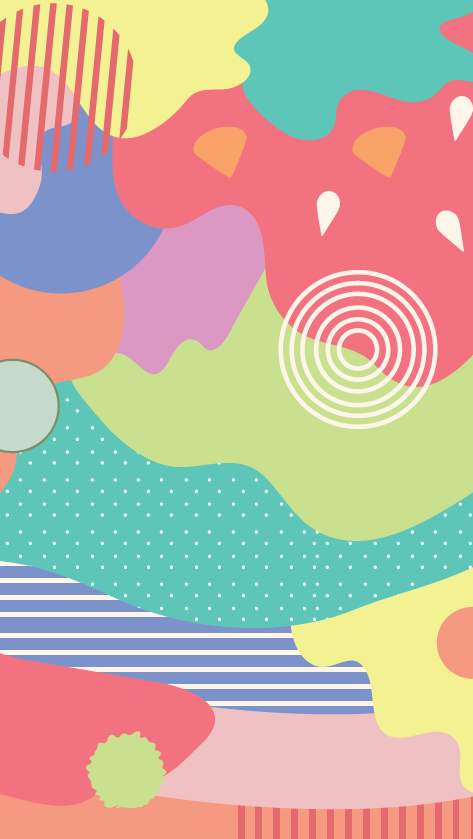 ADD YOUR TITLE HERE
C
B
A
D
TITLE HERE
TITLE HERE
TITLE HERE
TITLE HERE
I love you more than I've ever loved any woman. And I've waited longer for you
I love you more than I've ever loved any woman. And I've waited longer for you
I love you more than I've ever loved any woman. And I've waited longer for you
I love you more than I've ever loved any woman. And I've waited longer for you
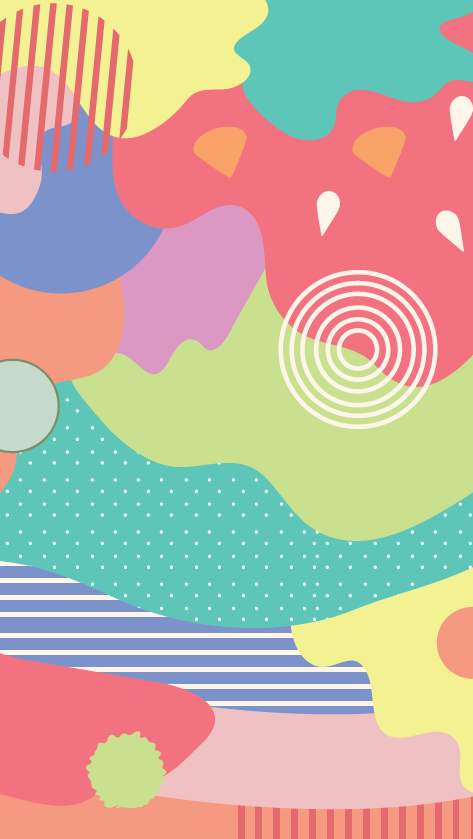 ADD YOUR TEXT HERE
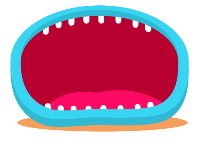 I love you more than I've ever loved any woman. And I've waited longer for you than I've waited for any woman. I love you more than I've ever loved any woman.
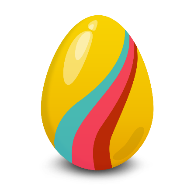 ADD YOUR TEXT HERE
I love you more than I've ever loved any woman. And I've waited longer for you than I've waited for any woman. I love you more than I've ever loved any woman.
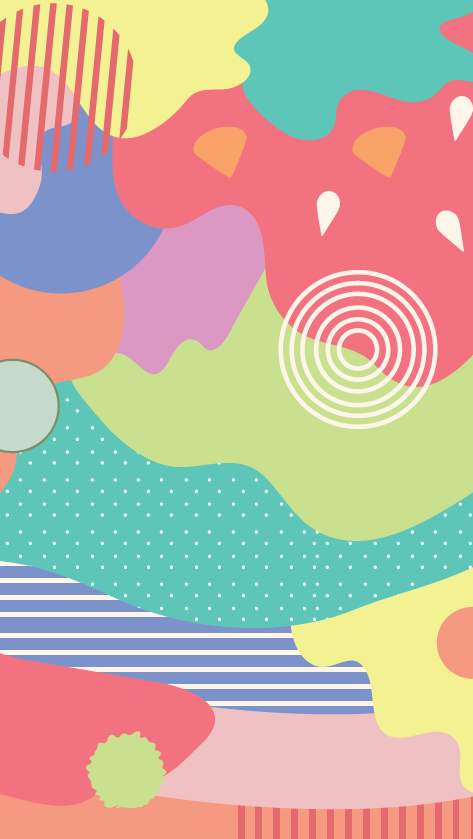 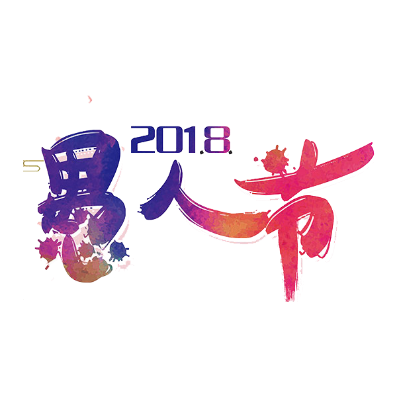 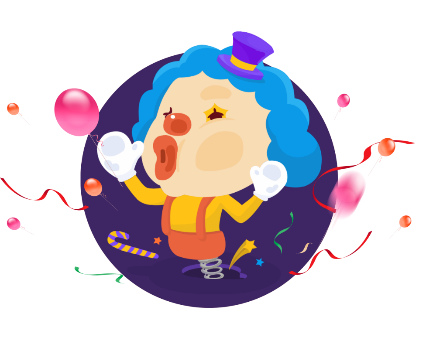 放松心情 玩得尽兴